SPOTS
[Speaker Notes: Figure 23-54 Rheumatoid arthritis. A: Axial CT, bone window setting, shows marked thinning of the dens (open arrow) secondary to surrounding pannus. The posterior margin of the anterior arch (arrowheads) of C1 is eroded. B: Midsagittal T2-weighted image in a different patient shows increased atlantodental space due to a predominantly hyperintense mass (arrows). The dens is displaced posteriorly, compressing the cervicomedullary spinal cord junction (arrowhead). Note also spinal canal stenosis at C4. C: The mass (arrows) is isointense with the cord on this T1-weighted image. The dural sac is compressed (arrowhead). Note malalignment of cervical spine and herniated discs. D: On postcontrast T1-weighted images the lesion shows some peripheral enhancement (arrows). These imaging findings are consistent with joint effusion surrounded by a rim of hypertrophied synovia]
[Speaker Notes: Figure 23-49 Arachnoiditis. A: Axial postmyelogram CT shows clumping of nerve roots (r) compatible with arachnoidal adhesions. B: On a midsagittal T2-weighted image (different patient) the nerve roots are thick and joined together (arrow). C: Axial T2-weighted image at L4 shows clumping of nerve roots (arrow) to a better advantage.]
T1W PRE & POST CE
[Speaker Notes: Figure 23-48 Epidural scar. A: Axial T1-weighted image at L5â€“S1 shows tissue isointense to the disc (arrow) that replaces the epidural fat on the right in this patient 1 year after a hemilaminectomy. B: Immediately after administration of gadolinium, the tissue demonstrates homogenous contrast enhancement compatible with fibrosis. The right S1 nerve root (arrow) is now visualized surrounded by the epidural scar.]
[Speaker Notes: Figure 23-44 Ossified posterior longitudinal ligament (OPLL). A: Postmyelogram axial CT shows OPLL (arrow) causing spinal cord compression. B: Axial gradient echo image at same level shows the ligament (arrow) to be hypointense. Note that due to magnetic susceptibility artifact the abnormality appears larger on this sequence. C: Midsagittal T2-weighted image shows the ossified ligament (arrows) extending from C2â€“C7. There is spinal canal stenosis at the C3â€“C4 and C6â€“C7 levels.]
[Speaker Notes: Figure 23-43 Synovial cyst. A: Axial CT shows a mass adjacent to a degenerated left facet joint at L4â€“L5 (arrows) that is compressing the thecal sac. Note gas (open arrow) in the facet joint, which extends into the synovial cyst. B: Postcontrast axial T1-weighted image shows the cyst (arrows) to have peripheral enhancement, presumably secondary to granulation tissue formation. C: Axial T2-weighted image in a different patient demonstrates a typical synovial cyst (arrows), hyperintense and adjacent to a facet joint. The thecal sac is compressed.]
[Speaker Notes: Figure 23-35 Sequestered disc fragment. A: Sagittal T2-weighted image shows an oval mass (arrow) behind L4. The mass has a central hyperintensity and no clear connection to either the L4â€“L5 or L5â€“S1 intervertebral disc. B: Axial T2-weighted shows a left central hyperintense epidural mass (arrow) corresponding to a free disc fragment. C: Axial T1-weighted image in another patient acquired immediately after gadolinium administration shows enhancing margins of a mass in the left posterior epidural space (arrow). At surgery, a sequestered disc surrounded by granulation tissues presumably arising from the L5â€“S1 interspace was found.]
[Speaker Notes: Figure 23-34 Disc extrusion. A: Sagittal T1-weighted image shows herniation of the L5â€“S1 intervertebral disc (arrows). The distance between the edges of the herniated disc material is greater than the parent disc height, consistent with an extrusion. B: Sagittal T1-weighted image in a different patient reveals anterior disc extrusion (arrow). Note decreased height of the L5â€“S1 interspace and Modic type 2 changes in the adjacent endplates.]
[Speaker Notes: Figure 23-33 Disc protrusion. A: Transaxial CT image at L4â€“L5 shows left-sided disc herniation comprising less than 50% of the circumference (arrowheads). The base of the herniation is wider than the greatest distance between the edges of the disc material beyond the disc space. B: Axial postmyelogram CT in a different patient shows a right central herniated disc (H), located in the central and right paramedian ventral epidural compartment. The contrast-filled thecal sac is indented by the herniated disc. The right S1 nerve root is compressed and not seen. C: Axial T1-weighted image at L5â€“S1 level in a different patient demonstrates a right central disk protrusion (arrowhead) causing compression of the right S1 nerve root (arrow). D: Axial T1-weighted image at L4â€“L5 (different patient) shows left extraforaminal disc protrusion (arrow) displacing the left L4 nerve root (arrowhead)]
[Speaker Notes: Figure 23-18 Chance fracture. A: Reformatted midline sagittal CT shows horizontal fracture involving L1 and L2 vertebral bodies (arrow). The fracture extends dorsally into the posterior elements of T12 and L1 (arrowhead). B: Midsagittal T2-weighted image in a different patient reveals disruption of the posterior ligament complex with widening of the interspinous space (arrow). The T11 vertebral body is slightly wedged and there is narrowing of the spinal canal with cord compression.]
[Speaker Notes: Figure 23-13 Unilateral facet dislocation. A: Axial CT shows a left-sided facet dislocation. The inferior facet (i) of C6 lies anterior to the superior facet (s) of C7 (reverse of normal). The C6 vertebral body is slightly rotated to the right. The left lamina is fractured (arrowheads). B: Midline sagittal T1-weighted image in a different patient shows mild anterior displacement of C5 on C6. The PLL is intact (arrow). C: Midsagittal STIR image reveals C5â€“C6 disk injury (arrowhead) and spinal cord edema (arrow). Note bright signal involving paraspinal muscles (*) consistent with edema/hemorrhage. D: Parasagittal T1-weighted image through left facet joints shows that the inferior facet of C7 is displaced anteriorly to the superior facet of C6 (arrow). Note the normal arrangement of facet joints in inferior levels.]
[Speaker Notes: Figure 23-7 Hangman's fracture. A: Lateral radiograph shows fractures (arrowheads) through the pars interarticularis of C2. The vertebral body of C2 is slightly displaced anteriorly on C3. B: Axial CT in the same patient confirms the presence of bilateral pars interarticularis fractures (arrows). C: Axial CT in a different patient shows bilateral pars interarticularis fracture (arrowheads) with minimal displacement.]
[Speaker Notes: Figure 23-5 Jefferson-type fracture. A: Axial CT shows fractures of the anterior and posterior arches of C2 in this unilateral variation of a Jefferson fracture. B: Midsagittal STIR image in a different patient reveals high signal intensity in the atlantodental interval (arrowhead) and prevertebral swelling (arrow). There is no evidence of injury to the ligaments of the CVJ. The anterior atlantoaxial ligament (black arrowhead) is slightly displaced anteriorly.]
[Speaker Notes: Figure 16-93 Peritoneal lymphomatosis. Computed tomography shows ascites and diffuse infiltration of the greater omentum (arrowheads) producing an â€œomental cake.â€ Note the low attenuation hepatic mass and bilateral renal masses in this patient with diffuse dissemination of non-Hodgkin lymphoma]
[Speaker Notes: Figure 16-90 Pseudomyxoma peritonei. Coronal T2-weighted magnetic resonance image demonstrates multiple confluent high signal intensity perisplenic cystic masses (arrows) that cause scalloping of the splenic margin. Also note the perihepatic and subhepatic tumor implants (arrowheads).]
[Speaker Notes: Figure 16-89 Pseudomyxoma peritonei. Confluent low-attenuation septated masses (M) scallop the liver margin and displace bowel.]
[Speaker Notes: Figure 16-78 Metastatic carcinoid tumor. A: Computed tomography shows a soft tissue mass (arrow) with central calcifications in the root of the small bowel mesentery. Note the wall thickening of the adjacent loop of small bowel (S).B: Volume-rendered image demonstrates the desmoplastic reaction within the mesenteric fat and engorgement of the mesenteric veins.]
[Speaker Notes: Figure 16-77 Metastatic carcinoid tumor. A: Transaxial computed tomography shows a lobulated soft tissue mass (arrow) with punctate central calcifications at the root of the small bowel mesentery. Strands of soft tissue density radiating from the mass toward the small bowel loops are indicative of desmoplastic response to the tumor. B: Coronal image also demonstrates the characteristic features of the mass. C: Coronal maximum intensity projection (MIP) image shows engorgement of the mesenteric veins due to partial obstruction by the mass. Note the large hepatic metastasis (arrowhead).]
[Speaker Notes: Figure 16-71 Spindle cell sarcoma of the omentum. Large heterogeneously enhancing, vascular mass (M) in the greater omentum displaces adjacent bowe]
[Speaker Notes: Figure 16-70 Primary angiosarcoma of the omentum. Large mass (M) in the greater omentum containing near-water attenuation and enhancing soft tissue attenuation components.]
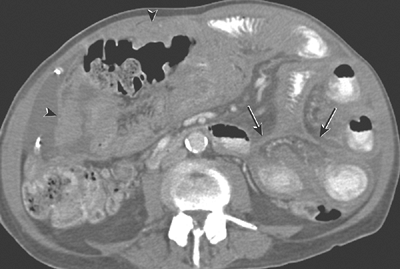 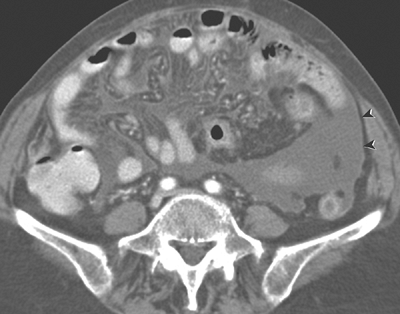 [Speaker Notes: Figure 16-63 Primary peritoneal mesothelioma. Contrast-enhanced computed tomography shows ascites and diffuse thickening of the peritoneum (arrowheads) and omentum (arrows). The appearance is indistinguishable from that of peritoneal carcinomatosis. 
Figure 16-64 Primary peritoneal mesothelioma. Contrast-enhanced computed tomography shows diffuse thickening of the greater omentum (arrowheads) and the leaves of the small bowel mesentery (arrows). A drainage catheter is present within the ascites on the right side of the abdomen
Figure 16-65 Primary peritoneal mesothelioma. Contrast-enhanced computed tomography demonstrates ascites, thickening of the small bowel mesentery, and mild thickening and enhancement of the peritoneal lining (arrowheads).]
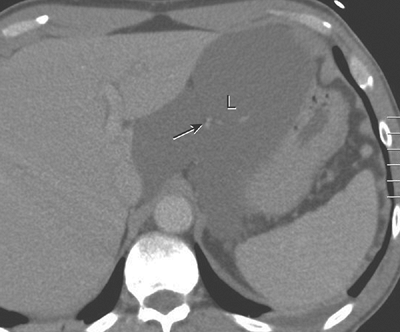 [Speaker Notes: Figure 16-59 Mesenteric lymphangioma. A large mass (L) arising from the small bowel mesentery contains numerous thick septations. 
Figure 16-58 Lymphangioma. A large homogeneous water attenuation mass (L) arising from the gastrohepatic ligament surrounds the left gastric vessels (arrow) and displaces the stomach to the left.]
[Speaker Notes: Figure 16-54 Two patients with sclerosing mesenteritis.A: Computed tomography shows an infiltrative soft tissue mass (arrows) within the root of the small bowel mesentery. The mass contains central calcifications and is associated with surrounding desmoplasia. The appearance is indistinguishable from that of a carcinoid tumor.B: In another patient a lobulated mesenteric soft tissue mass (arrowheads) with central calcifications is better circumscribed.]
[Speaker Notes: Figure 16-50 Epiploic appendagitis. Contrast-enhanced computed tomography shows an oval fat-density mass surrounded by a high attenuation rim (arrowheads) anterior to the descending colon (C). The mass contains a central high attenuation structure, which most likely represents thrombosed central vessels.]
T2-weighted magnetic resonance image with fat suppression
[Speaker Notes: Figure 16-44 Hemoperitoneum. T2-weighted magnetic resonance image with fat suppression shows a large right perihepatic space fluid collection with a hematocrit level (arrow).]
[Speaker Notes: Figure 16-28 Ascites in the lesser sac. The lateral (L) and medial (M) compartments of the lesser sac are divided by a fold of peritoneum through which passes the left gastric artery (arrowhead). Ascites is also present in the left and right greater peritoneal spaces.]
[Speaker Notes: Figure 16-15 Abdominal wall neurofibrosarcoma. Computed tomography shows a large cystic mass within the left rectus abdominis muscle in this patient with metastatic neurofibrosarcoma]
[Speaker Notes: Figure 16-14 Neurofibromatosis type 1. A andB: Computed tomography shows homogeneous soft tissue attenuation masses within the subcutaneous fat (arrowheads) and the mesenteric and omental fat (arrows).]
[Speaker Notes: Figure 16-7 Obturator hernia causing small bowel obstruction. A: In this patient the hernia sac, which contains a small bowel loop (arrow), passes between the external (arrowhead) and internal (open arrow) obturator muscles, a less common form of obturator hernia than that seen in Figure 16-6.]
[Speaker Notes: Figure 16-6 Obturator hernia causing small bowel obstruction. A: A loop of small bowel (arrow) has herniated between the pectineus (p) and external obturator (eo) muscles.B: A more cephalad image shows dilated, obstructed small bowel loops]
[Speaker Notes: Figure 16-5 Bilateral inguinal hernias. Transaxial pelvic computed tomography (A) and volume-rendered coronal (B) and sagittal (C) reformatted images show small bowel loops and small bowel mesentery herniated through bilateral fascial defects. The aponeurosis of the external oblique muscle (arrow) forms the anterior wall and the aponeurosis of the transversus muscle (arrowhead) forms the posterior wall of the canal.]
[Speaker Notes: Figure 16-4 Spigelian hernia with small bowel obstruction. Herniation of a small bowel loop (arrow) through a defect in the right linea semilunaris has resulted in a high-grade small bowel obstruction]
[Speaker Notes: Figure 16-3 Spigelian hernia. Omental fat protrudes through a defect in the right linea semilunaris (arrow) but is contained by an intact external oblique muscle (arrowheads). The hernia sac may be confused with an abdominal wall lipoma if the muscular defect is not recognized.]
[Speaker Notes: Figure 16-1 Ventral hernia. A small bowel loop (SB) has herniated anteriorly through a wide defect in the linea alba; note edema of the small bowel mesentery.]
[Speaker Notes: Figure 8-160 Azygos continuation of the inferior vena cava. A: Slightly enhancing azygos (a) and hemiazygos vein (h) are seen in the retrocrural space adjacent to the aorta (Ao). At this level, the appearance is similar to that of the retrocrural lymphadenopathy in Fig. 8-159. B: More cephalad, these continue as tubular structures, and the hemiazygos vein (h) crosses posterior to the aorta to join the azygos vein (a).]
[Speaker Notes: Figure 8-155 Delayed incidental detection of traumatic diaphragmatic hernia. A: Chest radiograph in a man being evaluated for elective surgery reveals a soft tissue mass projecting into the right lung base. The patient had a remote history of a motor vehicle collision. Coronal B: and sagittal C: images show mushrooming of a portion of the liver into the chest through a constricting diaphragm defect (collar sign). A, anterior.]
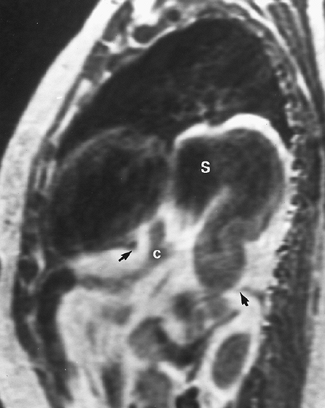 [Speaker Notes: Figure 8-150 Hiatal hernia, paraesophageal type. Colon and fat are herniated up into the chest, with colon herniated anterior and to the right of the gastroesophageal junction (arrow). S, stomach. 
Figure 8-151 Paraesophageal hernia. Sagittal T1-weighted MR image reveals a large defect in the left hemidiaphragm (arrows) and herniation of stomach (S), colon (c), and fat into the chest. MR exam was performed to assess extent of diaphragmatic defect and contents of the hernia.]
[Speaker Notes: Figure 8-149 Hiatal hernia. A, B: Cephalocaudal CT images show posterior mediastinal fat collection extending across a mildly widened esophageal hiatus in a paraesophageal manner.]
[Speaker Notes: Figure 8-148 Hiatal hernia, sliding type. A: A portion of the stomach (S), opacified with oral contrast, has passed through the diaphragm into the mediastinum. B: At a more caudal level, there is minimal widening of the esophageal hiatus (arrows).]
[Speaker Notes: Figure 8-147 Morgagni hernia with acute gastric outlet obstruction. A: Transverse CT image in a 54-year-old man who presented with nausea and vomiting demonstrates herniation of the dilated stomach to the right of midline, posteriorly across the anterior diaphragm (arrows). B: Reformatted coronal CT image reveals a large right foramen of Morgagni defect in the anterior diaphragm (arrows at margins of defect), with herniation of the distal stomach, abdominal fat, and a small portion of nondilated colon (arrowheads). C: Reformatted sagittal CT image shows a transition between the dilated stomach and nondilated duodenum (arrows) coursing across the defect from the chest to the abdomen. Hernia was surgically reduced and the defect repaired.]